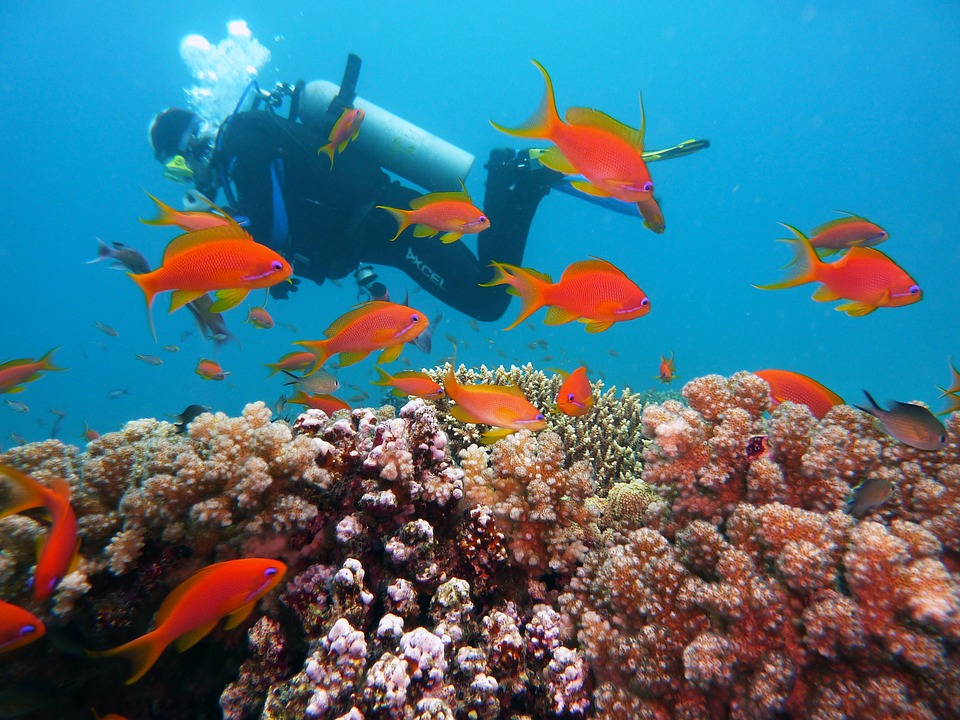 富饶的西沙群岛
语文 三年级 上册 配人教版
时间: xxx
主讲人：xippt
新课导入
“西沙群岛”是中国南海四大群岛之一，自古就是中国的领土，古代这里被称为“千里长沙”。主要岛屿有永兴岛、东岛、中建岛等。让我们走进课文，去感受西沙群岛的美丽和富饶吧！
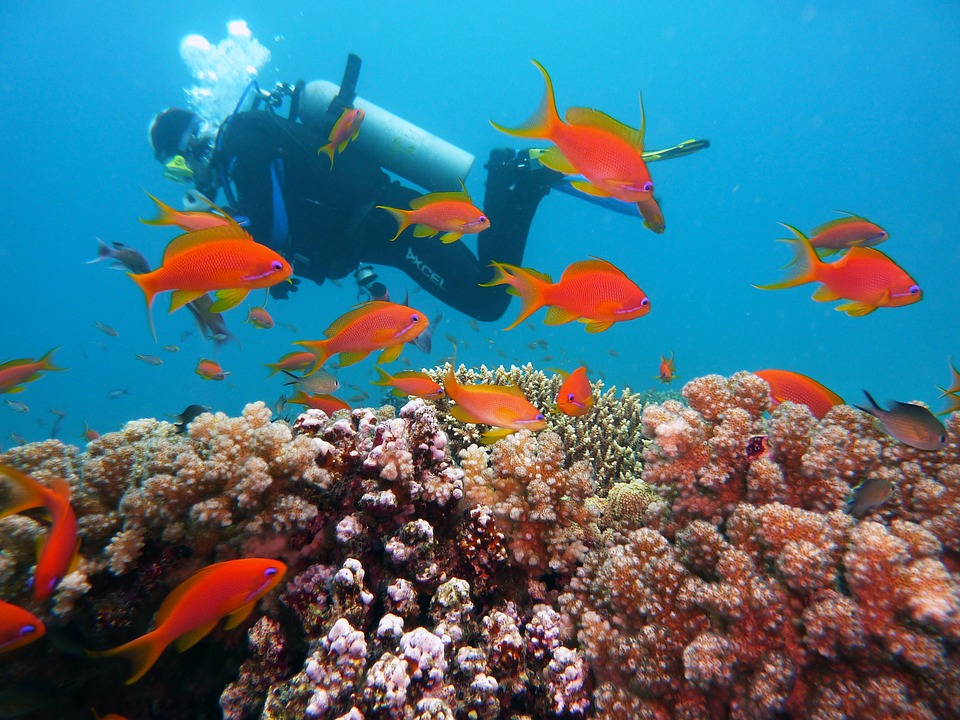 字词乐园
fù
cuò
yōu
会写字
qiǎn
富
错
优
浅
yán
tǐnɡ
gǔ
xiā
岩
鼓
虾
挺
字词乐园
会写字
shǔ
hòu
bǎo
ɡuì
数
宝
厚
贵
字词乐园
易错提示
厚：子上面“曰”不要写成“白”。
错：右下部不要写成“目”。
浅：右面是戋，不要写成“戈”。
字词乐园
fù
会认字
富
组词：富饶  丰富  富丽堂皇
ráo
饶
组词：求饶  富饶  不依不饶
yōu
优
组词：优美  优秀  品学兼优
字词乐园
ɡuī
会认字
瑰
组词：玫瑰  瑰宝  稀世瑰宝
yán
岩
组词：岩石  岩浆  千岩万壑
shēn
参
组词：人参  海参  参辰卯酉
字词乐园
xiā
会认字
虾
组词：龙虾  虾球  虾兵蟹将
huá
划
组词：比划  划船  划来划去
wǔ
武
组词：威武  武术  文韬武略
字词乐园
fèn
会认字
粪
组词：粪便  粪土  视如粪土
bèi
辈
组词：祖辈  辈分  人才辈出
shè
设
组词：建设  假设  想方设法
字词乐园
词语解释
五光十色：形容色彩光泽明亮艳丽，花样繁多。
瑰丽：异常美丽。
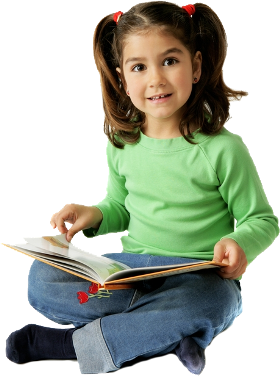 懒洋洋：没精打采的样子。
蠕动：像蚯蚓爬行那样动。
威武：力量强大；有气势。
成群结队：结成一群群、一对对。形容人多。
字词乐园
词语运用
节日的正定古城夜晚，灯光将每条街道装扮的（        ），高大的赵云像在灯光的照耀下显得更加（    ）了，人们（        ）地走上街头，欣赏着古城美丽的夜景！
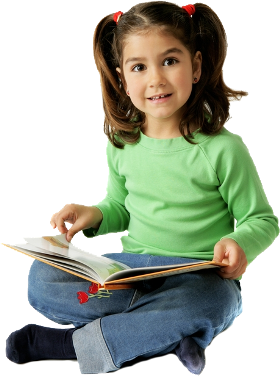 五光十色
威武
成群结队
字词乐园
词语积累
表示“多”的成语
五颜六色
五花八门
五光十色
五彩缤纷
万紫千红
姹紫嫣红
瑰丽---
美丽
庞大---
巨大
茂盛
栖息---
休息
茂密---
富饶---
贫瘠
庞大---
微小
茂密---
稀疏
字词乐园
近义词
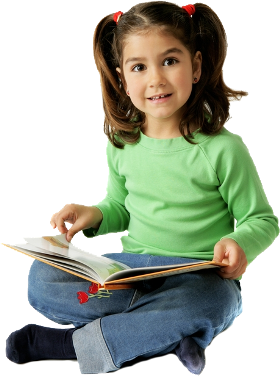 反义词
多音字
shēn（海参）
大兴安岭原始森林里参（cān）天大树遮天蔽日，藤蔓参（cēn）差交错，三宝之中人参（shēn）最为出名。
参
cān（参加）
cēn（参差不齐）
课文朗读
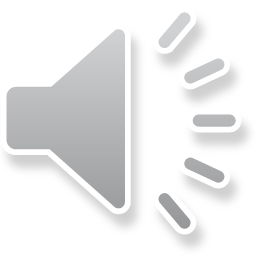 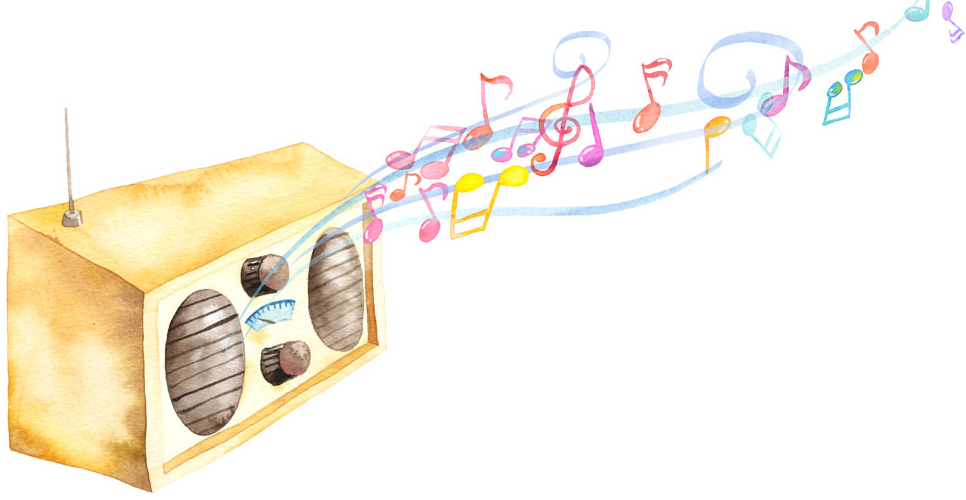 小喇叭朗读开始了，点一点音箱，一起听。
边听边想：课文主要写了什么？
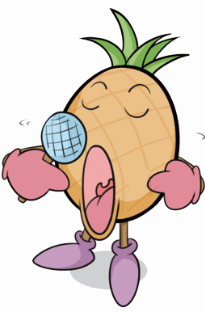 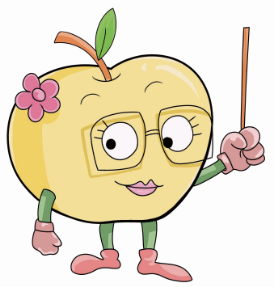 初步感知
初步感知1
1.课文主要写了什么？
本课从三个方面对西沙群岛进行了介绍和说明；先讲西沙群岛的位置，再按海面、海底海滩、海岛的顺序具体介绍西沙群岛的风光和物产，最后写西沙群岛将会被建设得更加美丽和富饶。
初步感知
初步感知2
2.课文可以分成几部分？各部分大意是什么？
第一部分（第1自然段）：概述西沙群岛风景优美，物产丰富。
    第二部分（第2-6自然段）：具体介绍西沙群岛优美的风景和丰富的物产。
    第三部分（第7自然段）：写西沙群岛将来会更加美丽和富饶。
中心句
重难点解析
重难点1
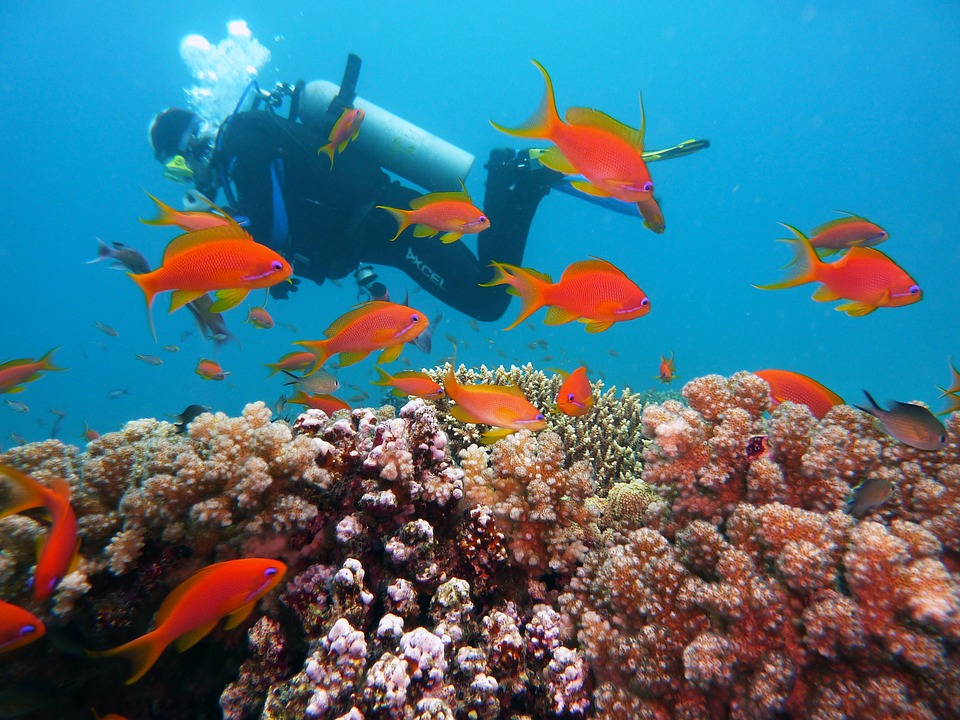 那里风景优美，物产丰富，是个可爱的地方。
总体写西沙群岛的特点。
重难点解析
重难点2
课文描写了西沙群岛的哪些地方来说明西沙群岛的风景优美、物产丰富？仔细阅读2-6自然段，找出答案吧！
海岛
海底
海水
海里
海滩
板书设计
是个可爱的地方
总起
海面 五光十色
富饶的西沙群岛
海底 珊瑚、海参、
     大龙虾、鱼
景色优美物产丰富
分述
海滩 贝壳、海龟
海岛 鸟的天下
总结
更加美丽富饶
海底高低不平，有山崖，有峡谷，海水有深有浅，从海面看，色彩就不同了。 
     　　　　　　　　，是因为　　　　
　　　　　　　 　         。
课堂演练
1.在括号里填入合适的词语。
茂密
低陷
（　　　　）的森林　（　　　　）的峡谷　　（　　　　）的山崖  （　　　　）的海龟　　（　　　　）的贝壳  （　　　　）的物产
有趣
高耸
丰富
美丽
2.按提示，改变句式，意思不变。
海底高低不平，
从海面看，色彩不同
有山崖，有峡谷，海水有深有浅
版权声明
感谢您下载xippt平台上提供的PPT作品，为了您和xippt以及原创作者的利益，请勿复制、传播、销售，否则将承担法律责任！xippt将对作品进行维权，按照传播下载次数进行十倍的索取赔偿！
  1. 在xippt出售的PPT模板是免版税类(RF:
Royalty-Free)正版受《中国人民共和国著作法》和《世界版权公约》的保护，作品的所有权、版权和著作权归xippt所有,您下载的是PPT模板素材的使用权。
  2. 不得将xippt的PPT模板、PPT素材，本身用于再出售,或者出租、出借、转让、分销、发布或者作为礼物供他人使用，不得转授权、出卖、转让本协议或者本协议中的权利。
课堂演练
3.作者用了什么修辞手法来写西沙群岛的鱼多？
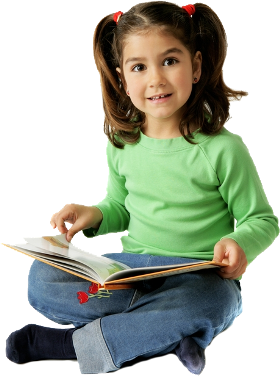 比喻、排比、拟人、夸张。
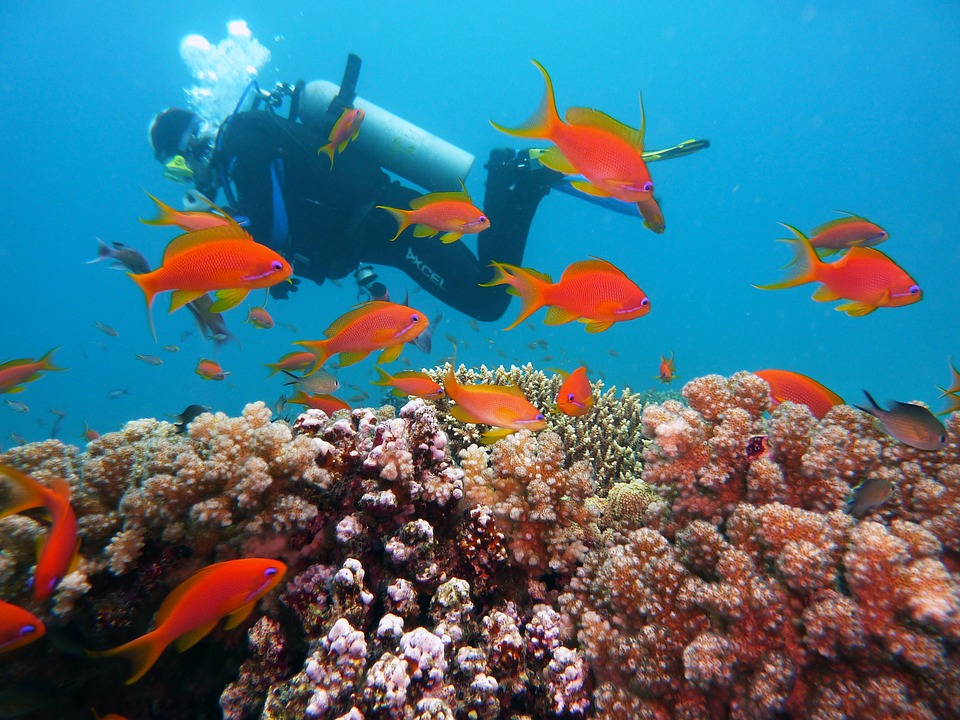 感谢各位的聆听
语文 三年级 上册 配人教版
时间: xxx
主讲人：xippt